The study of Knowledge-sharing in CSIRTs using Anthropology
Raj Rajagopalan                 Xinming Ou
Honeywell                    Kansas State U

FIRST 2014 
(DRAFT)
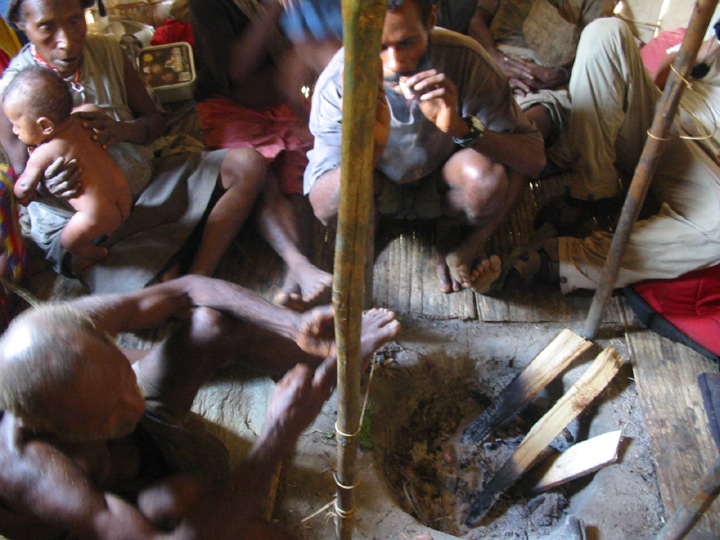 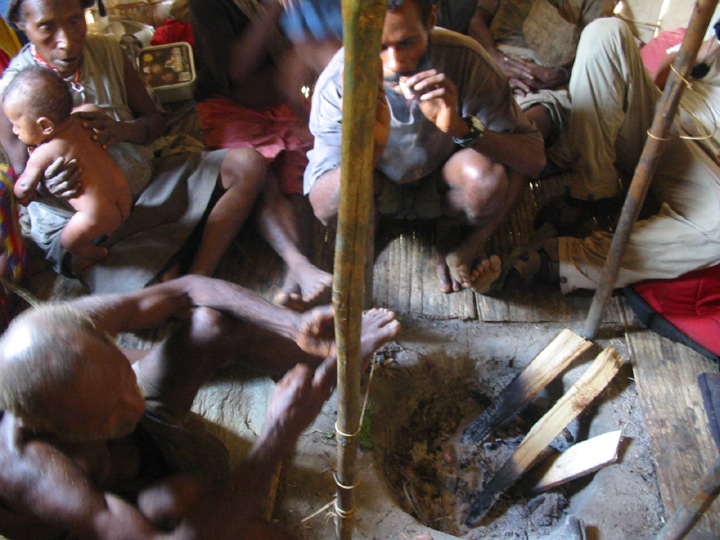 The Team

Kansas State: Sathya Chandran, 
								Mike Wesch, Xinming Ou
Honeywell: Raj Rajagopalan
RedJack: John McHugh
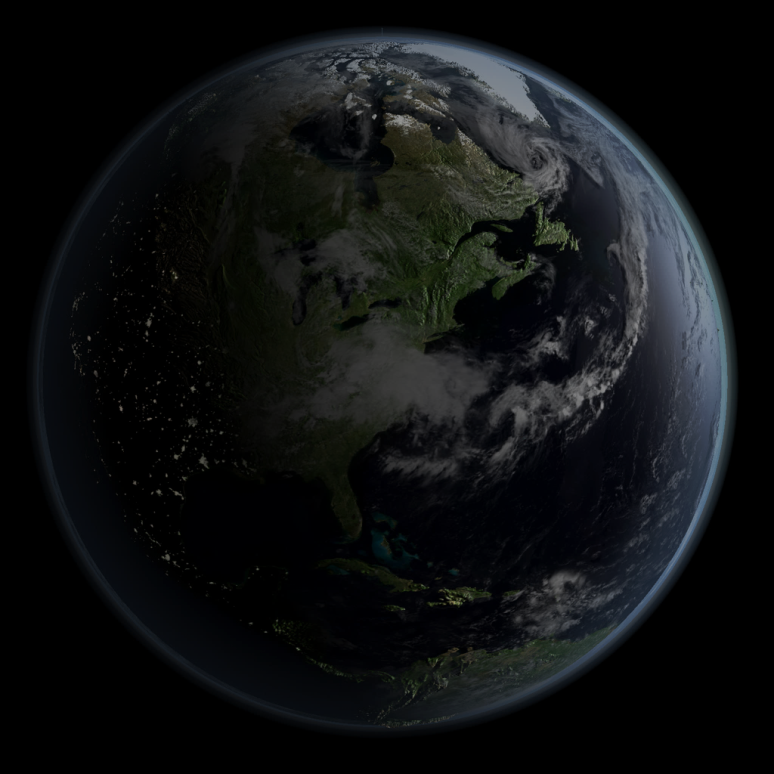 SOCs and CSIRTs are our first line of defenseand yet …we don’t know much about how they actually function
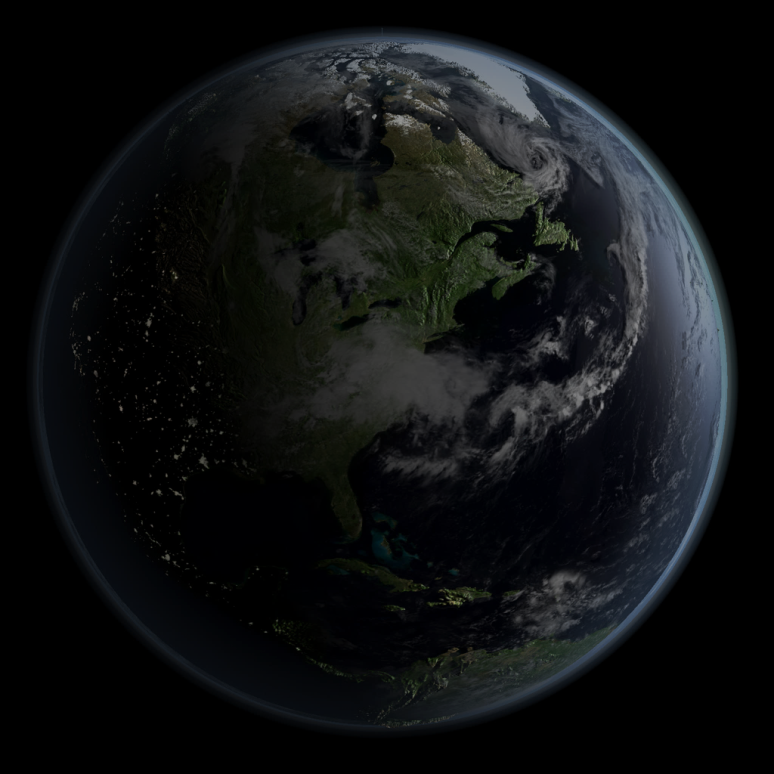 For example, we don’t knowhow to make incident handling more automated how to train new analysts quicklyhow to share information effectively across teams
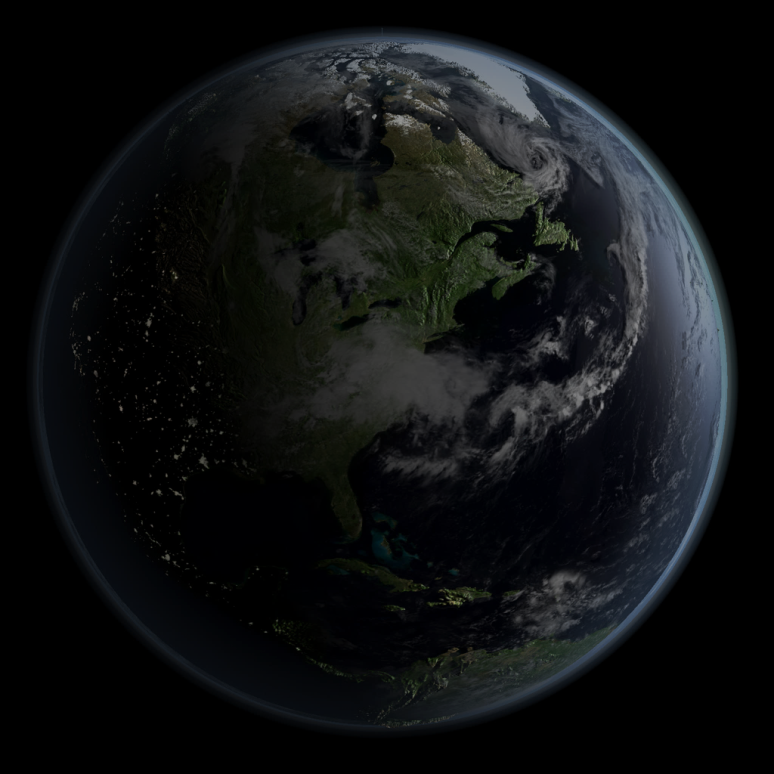 To do thiswe have to know a SOC/CSIRT really worksBut don’t we know that already?But first a little story…
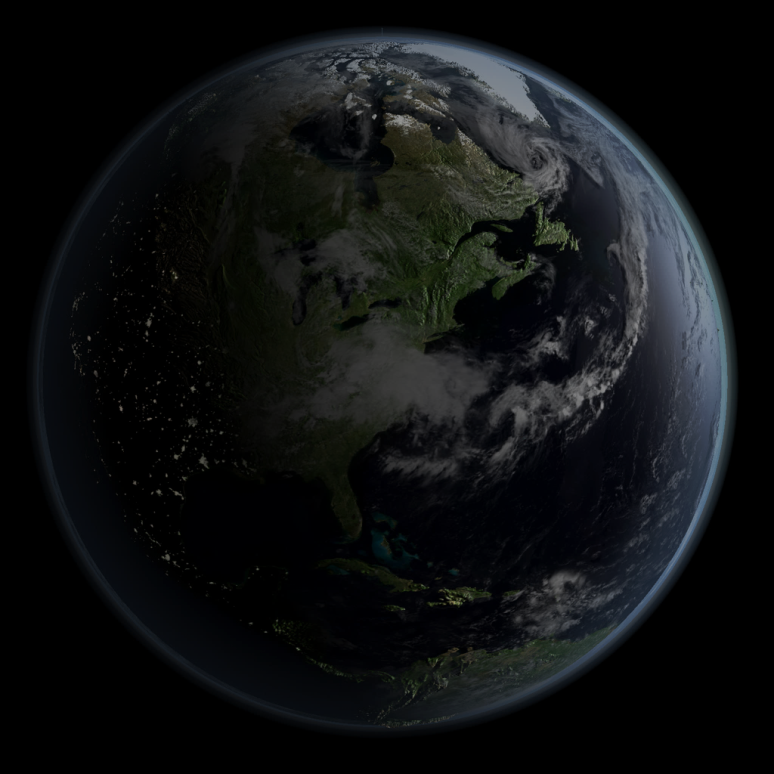 Back in 2006a group of intrepid security researcherswere on a mission to find out how to build an effective IDSSo they went to the nearest SOC/CSIRTwhich happened to be the one on campusWhat did they learn?
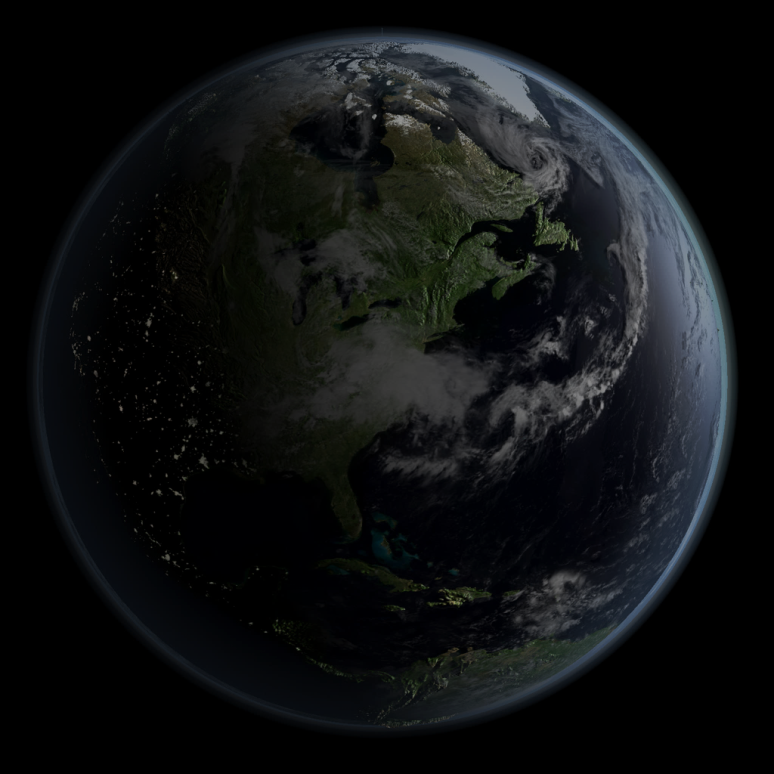 What we sawSome of us (Ou and graduate students) watched the SOC handle a malware incident affecting campus servers.What they discovered was not what they expected
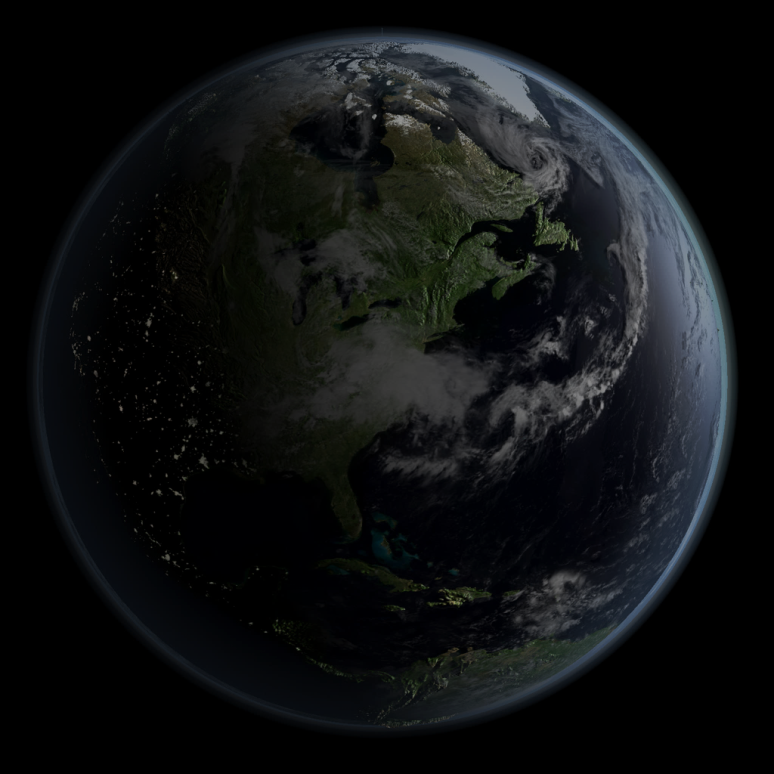 What we saw1. SOC analysts don’t use high tech tools!2. Most of the work is grubby manual work3. Most of the analysis is hit-and-missWhat we learnedAcademic security research is well-separated from the practice of research.
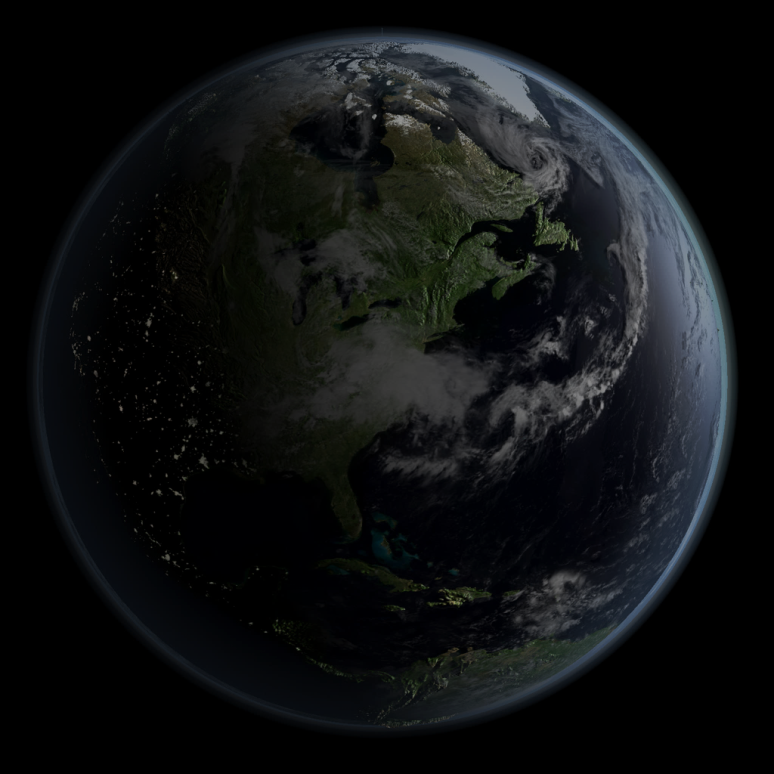 What we didEmbedded ourselves in the SOC to observe it in actionHow did that workNot well.What was wrong?
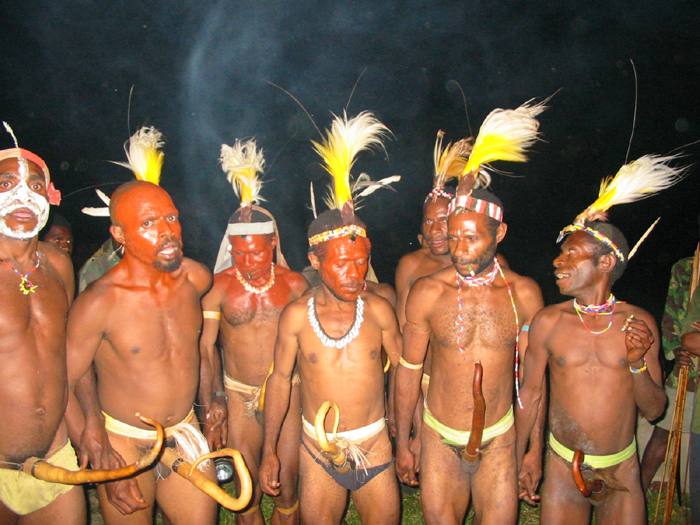 Who we set out to observe
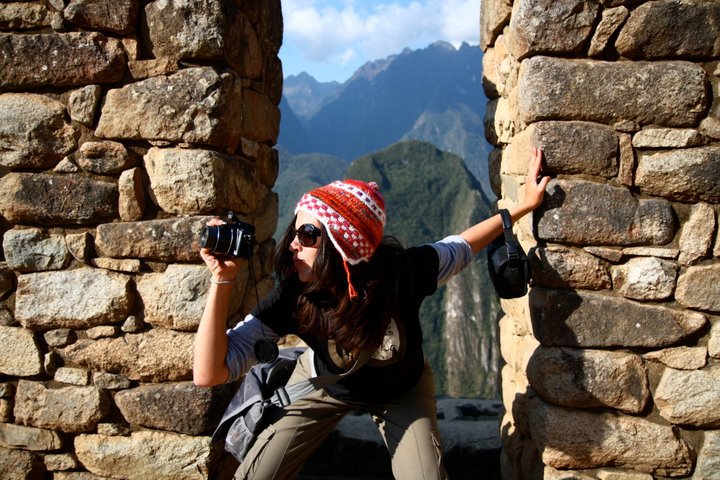 What we were actually doing
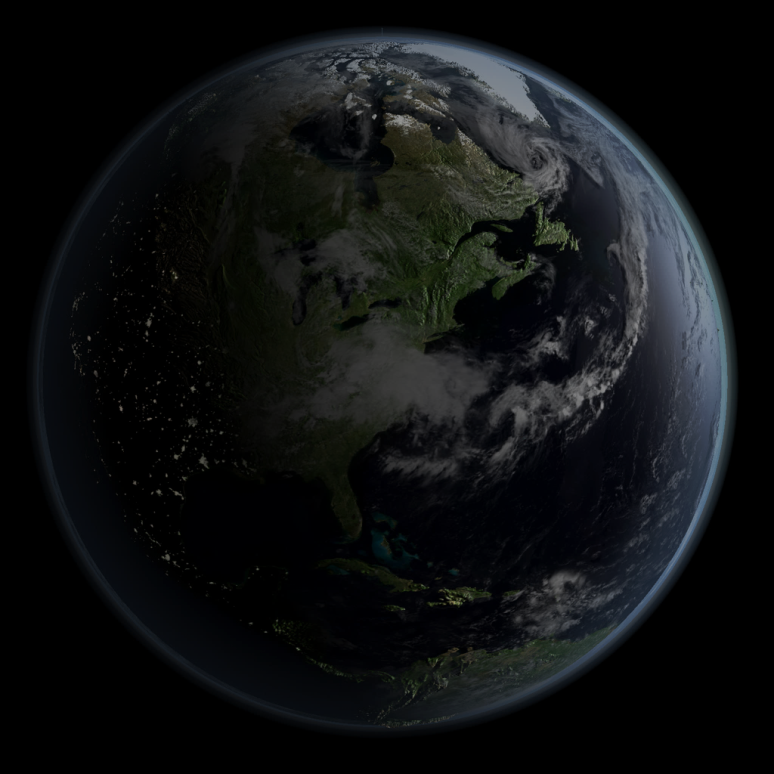 Time for Reflectionwhat was happening?Embedded researchers could not get time of day from the SOC staffSOC personnel were too busy and too suspiciousSOC jobs are learned primarily via a master-apprentice modelWe were on the outside looking in!
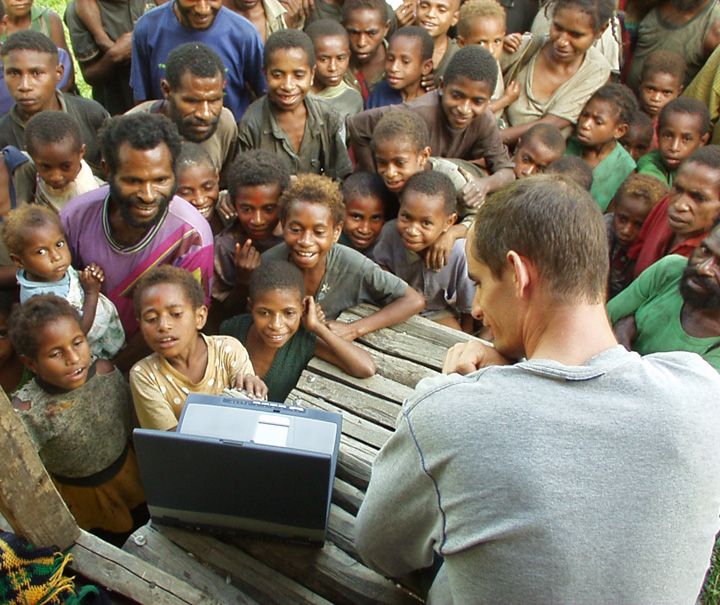 The Professional ObserverDr. Mike Wesch, Socio-cultural Anthropologistto the rescue!
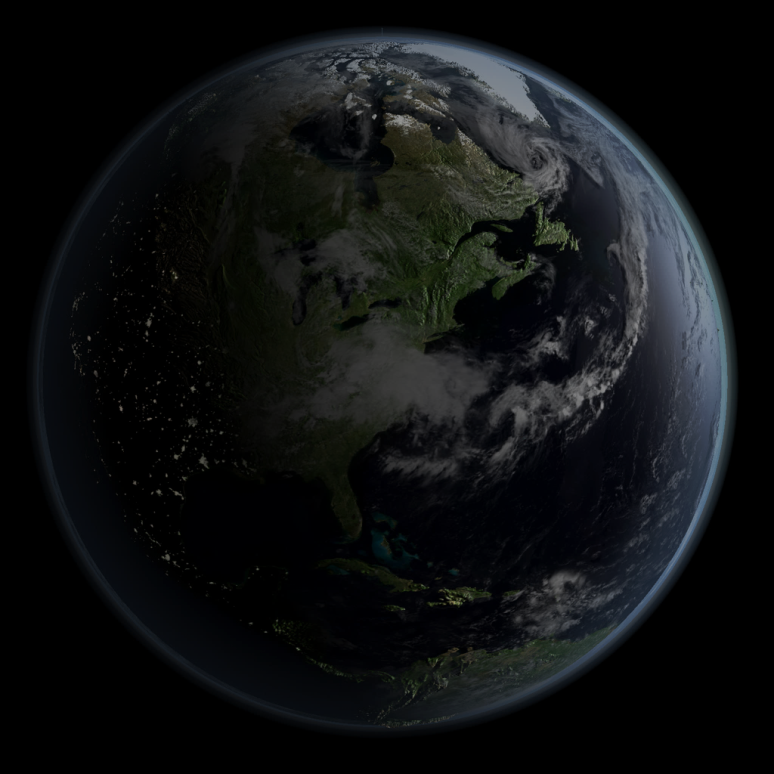 Introduction to Anthropologythe study of all peoplein all timesin all placesSee the big picture and the small picture at the same time.
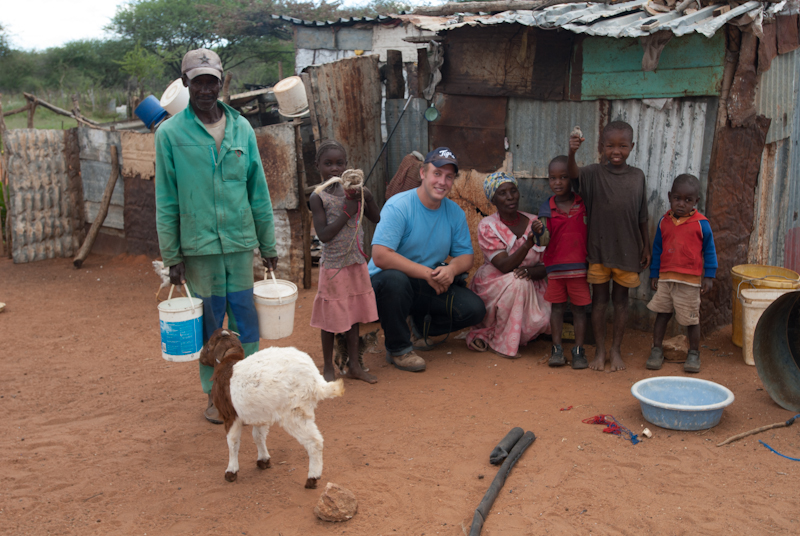 What we think Anthropologists do!
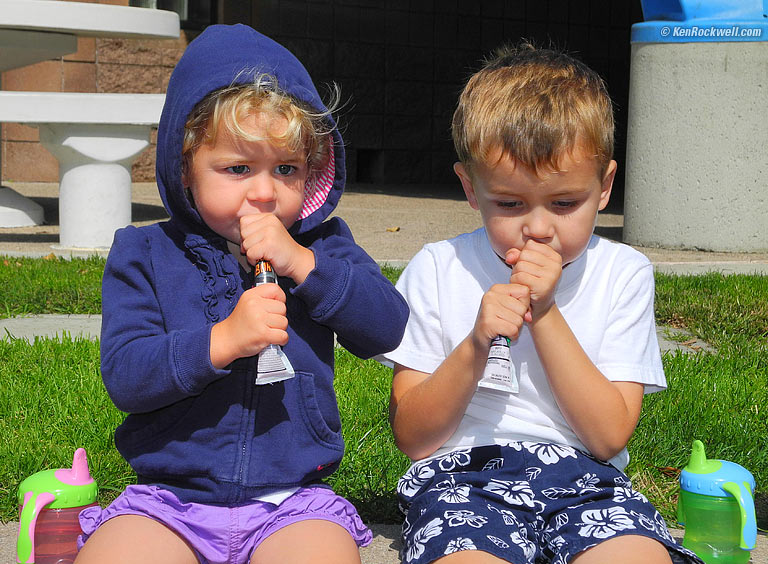 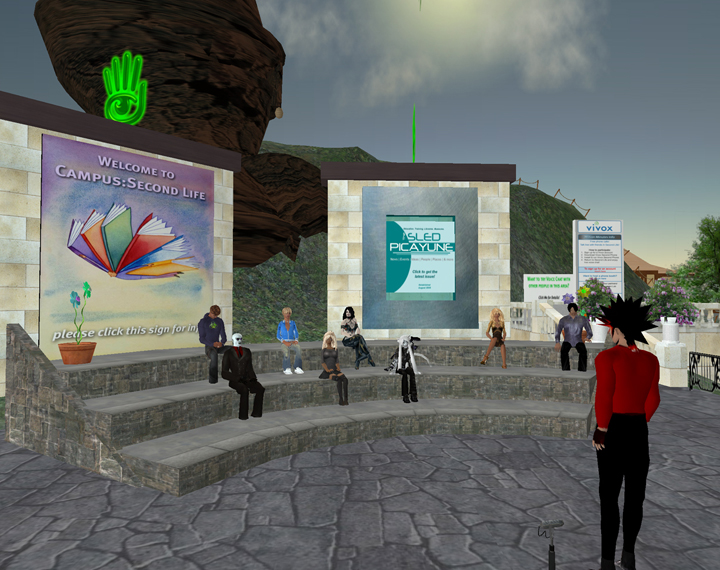 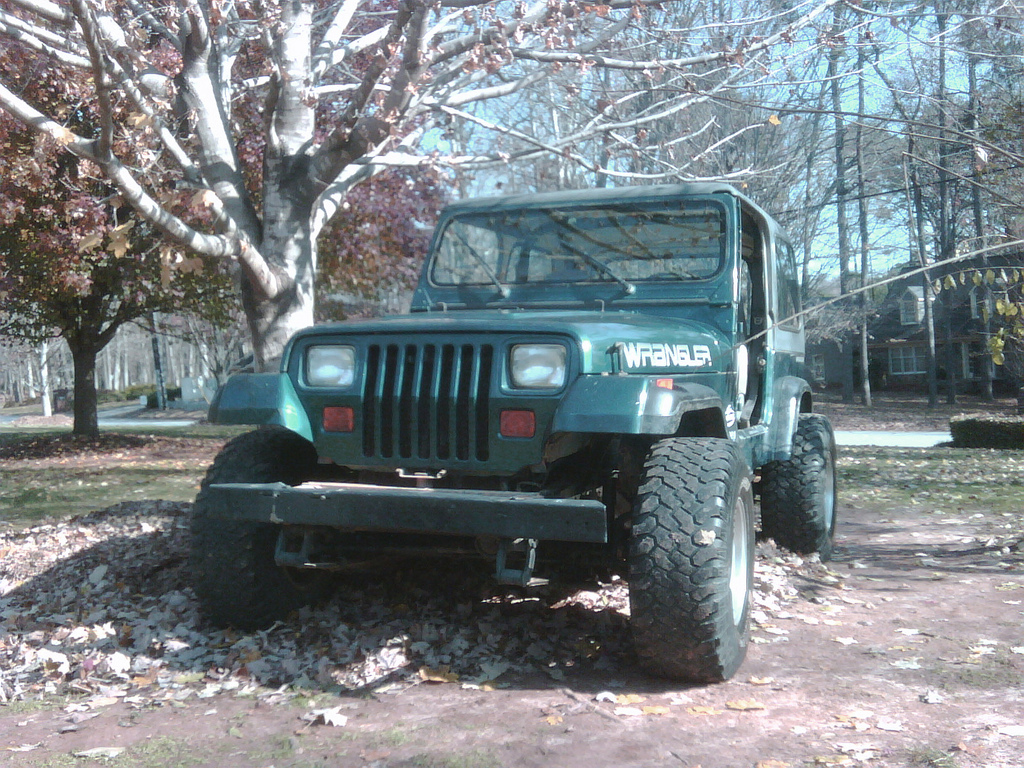 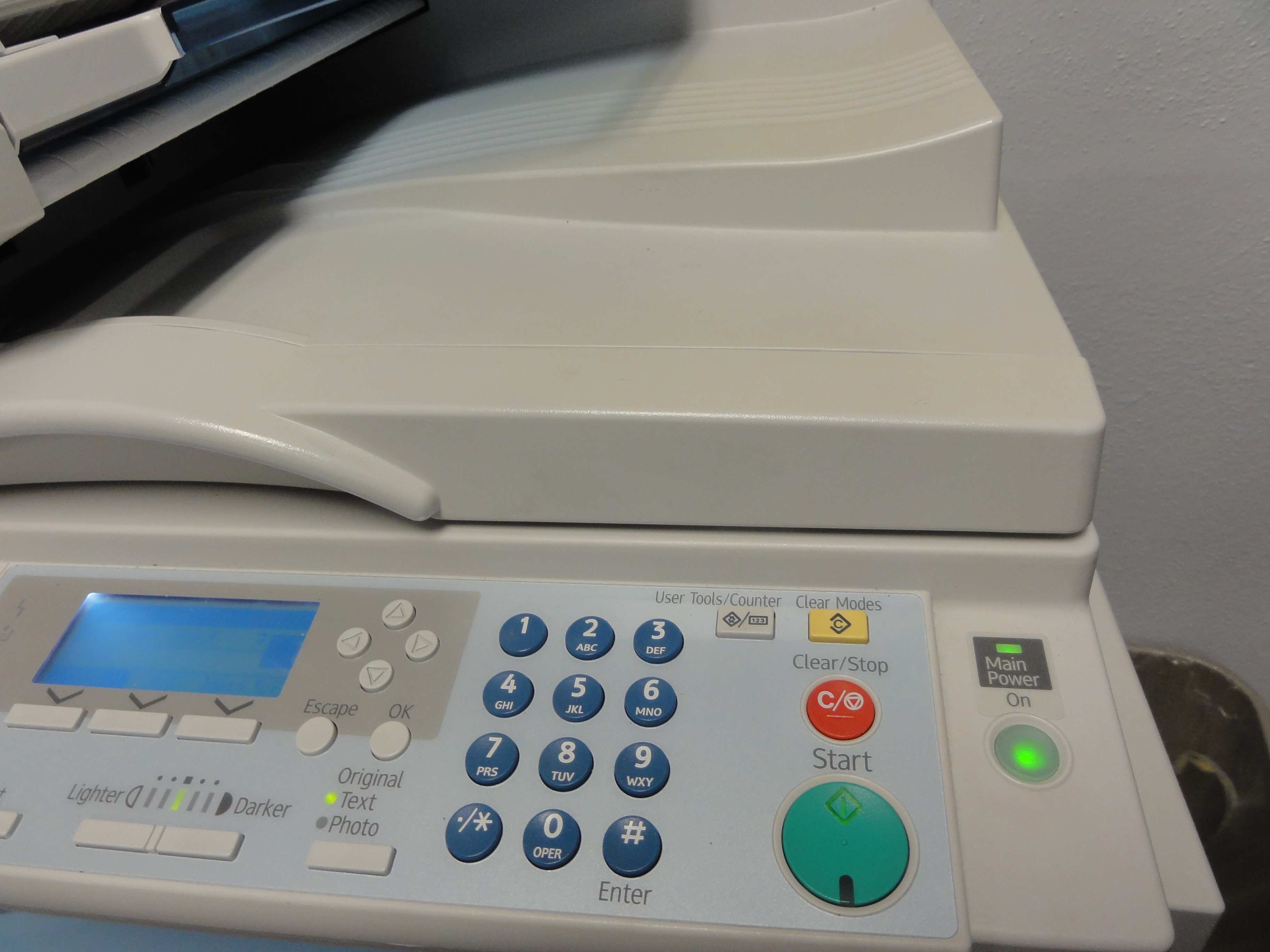 Other things Anthropologists do!
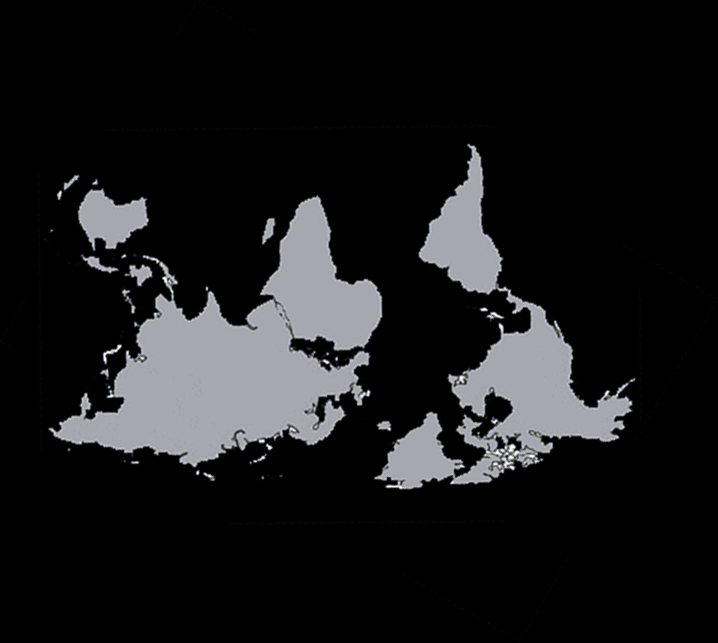 What Anthropology teaches us
Get rid of your familiar biases!
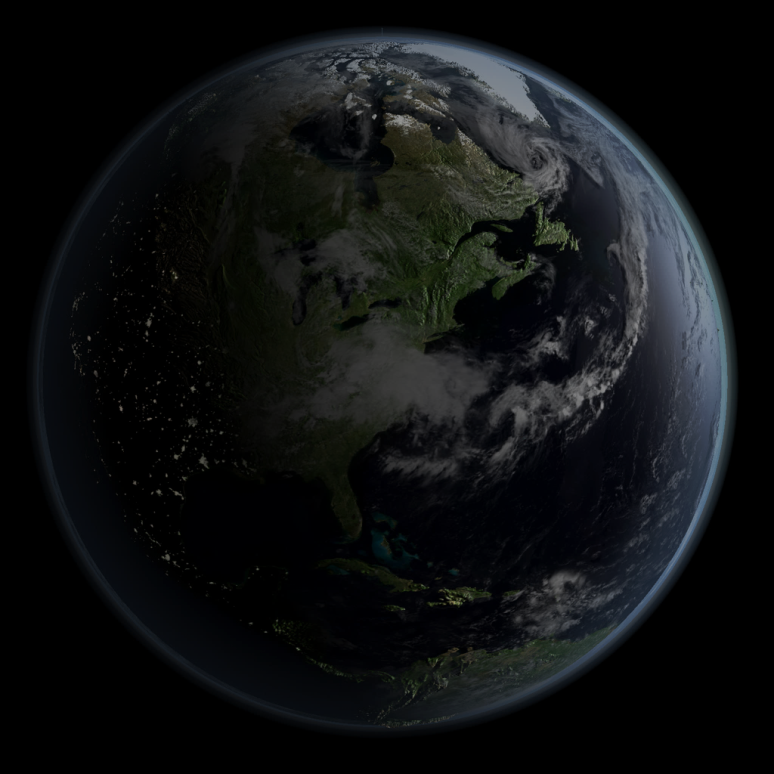 What does Anthropology tell us about studying the SOC?People know more than they can tellKnowledge is held in the community Converting tacit knowledge to explicit knowledge requires patient study.
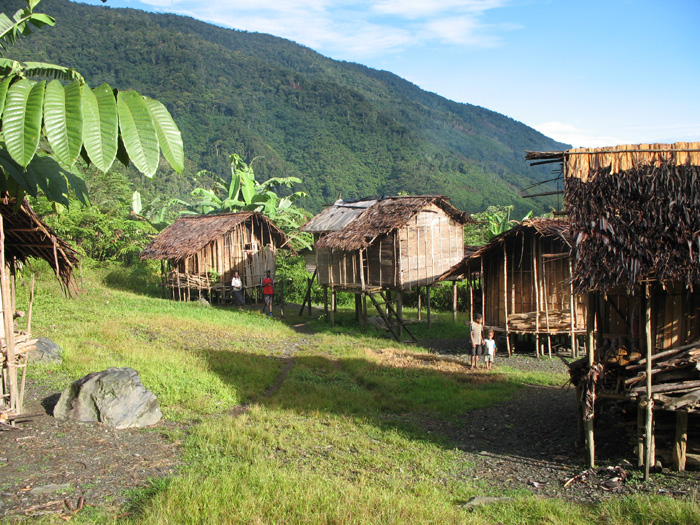 What Anthropology teaches us

It is not enough to live there
You have be one of them
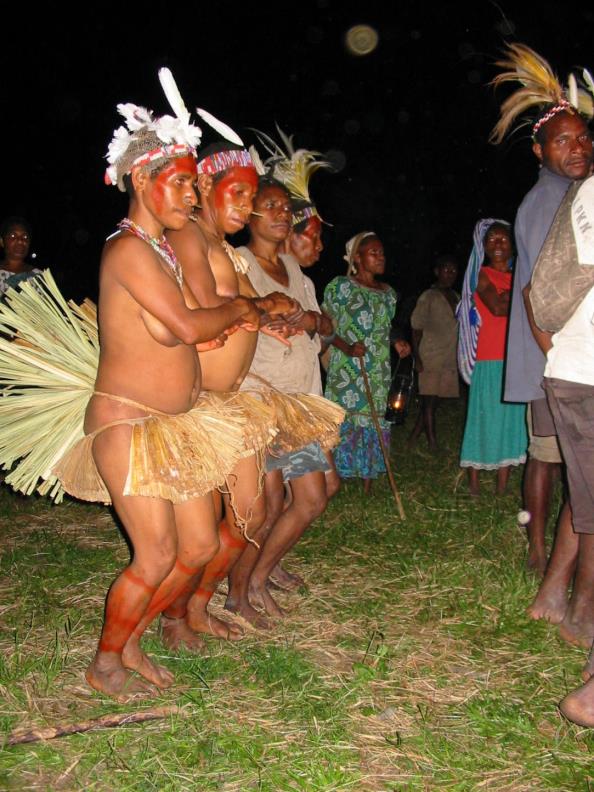 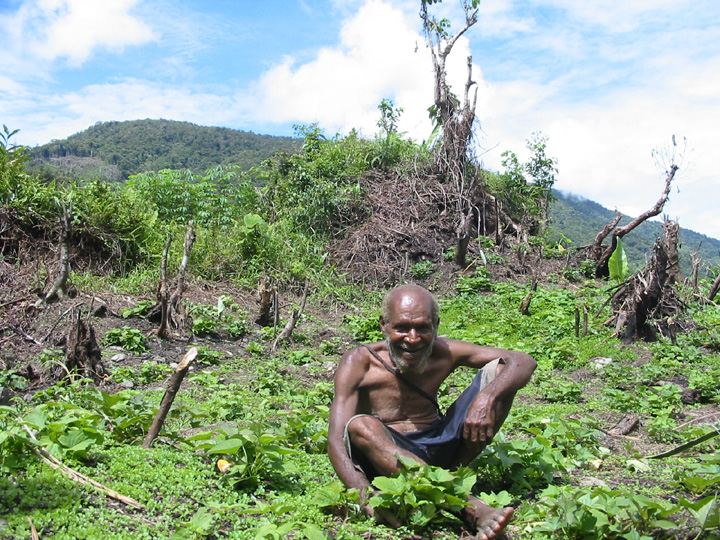 Knowledge comes when the observer achieves the perspective of the observed
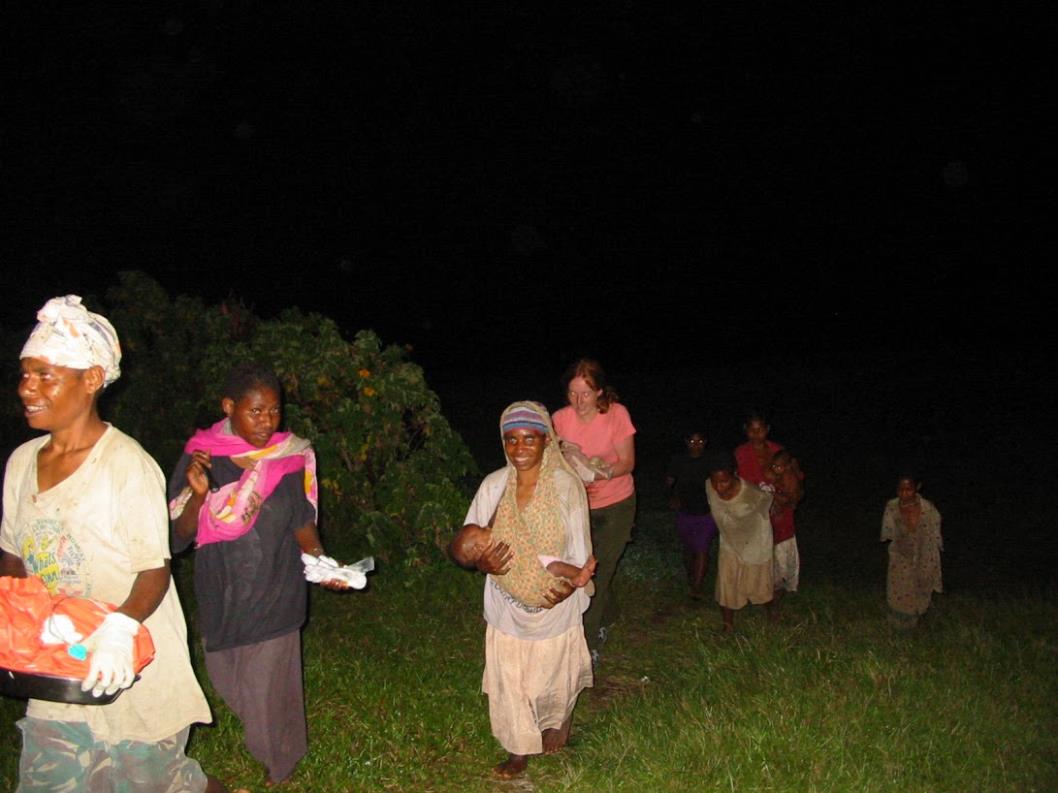 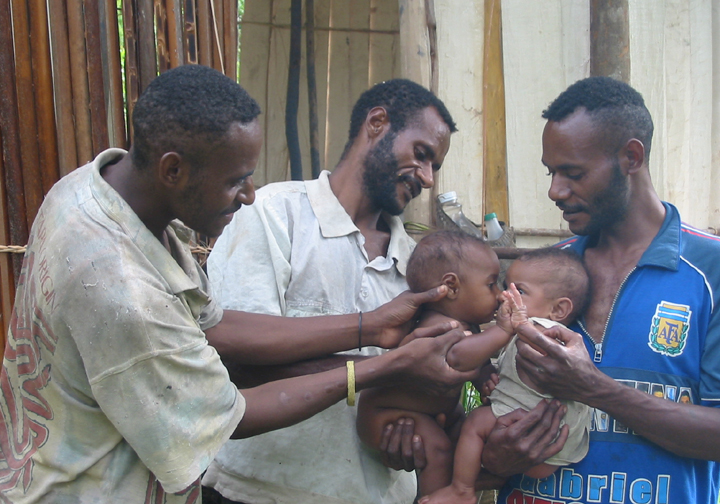 Knowledge comes when the observer achieves the perspective of the observed
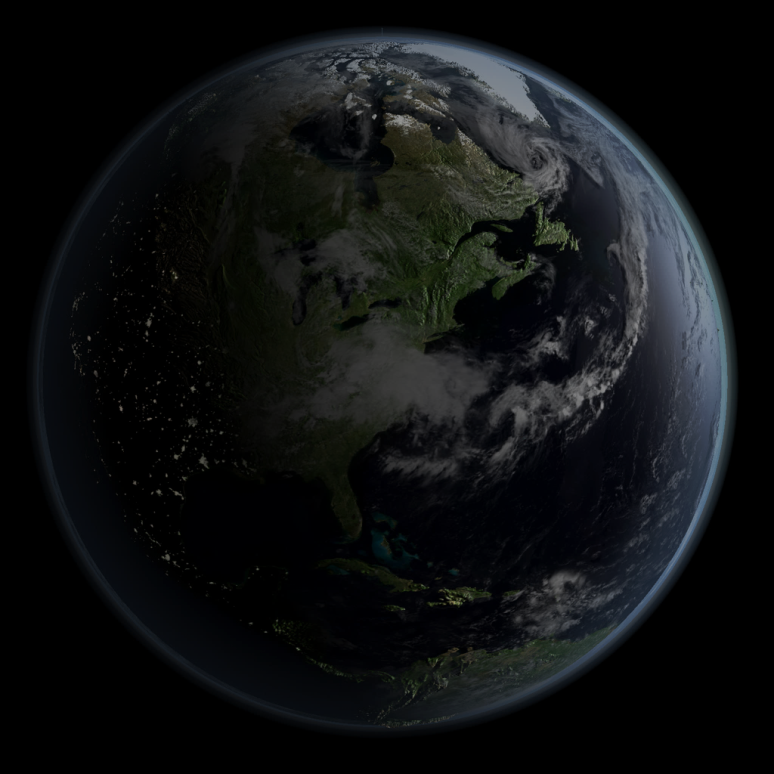 How did we put Anthropology into the SOC?Our Embeds 1. Worked patiently on the sidelines 2. Built tools for the SOC analysts 3. Gained the trust of SOC analysts4. Co-created tools with the SOC analystsover the course of 18 months!
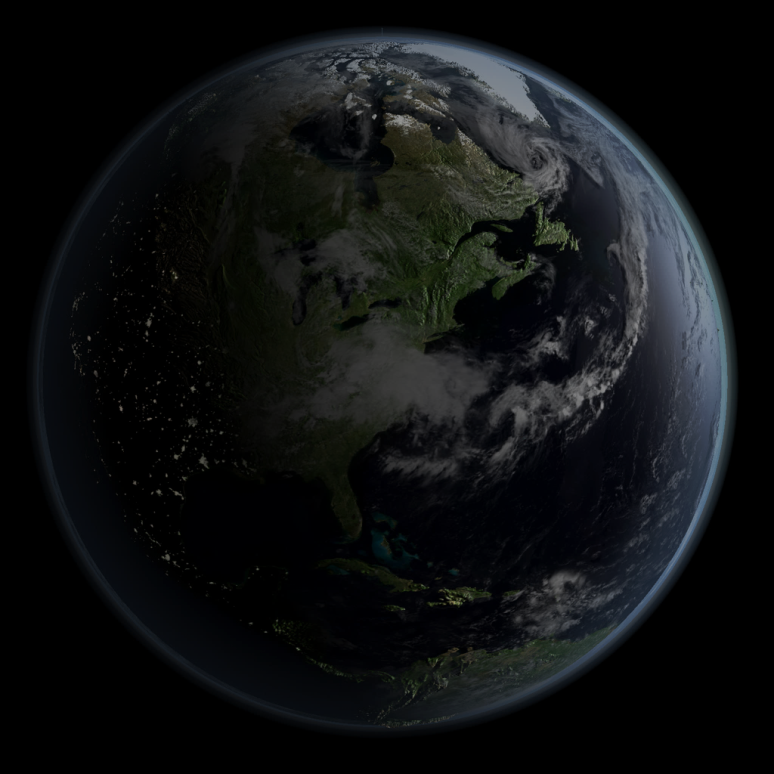 How to observe what is being saidS-P-E-A-K-I-N-GSetting and SceneParticipantsEndsAct SequenceKey (tone, manner, or spirit of the event)Instrumentalities (forms and styles used)Norms (social rules governing the action)Genre
not what’s being said …it’s what what’s being said says
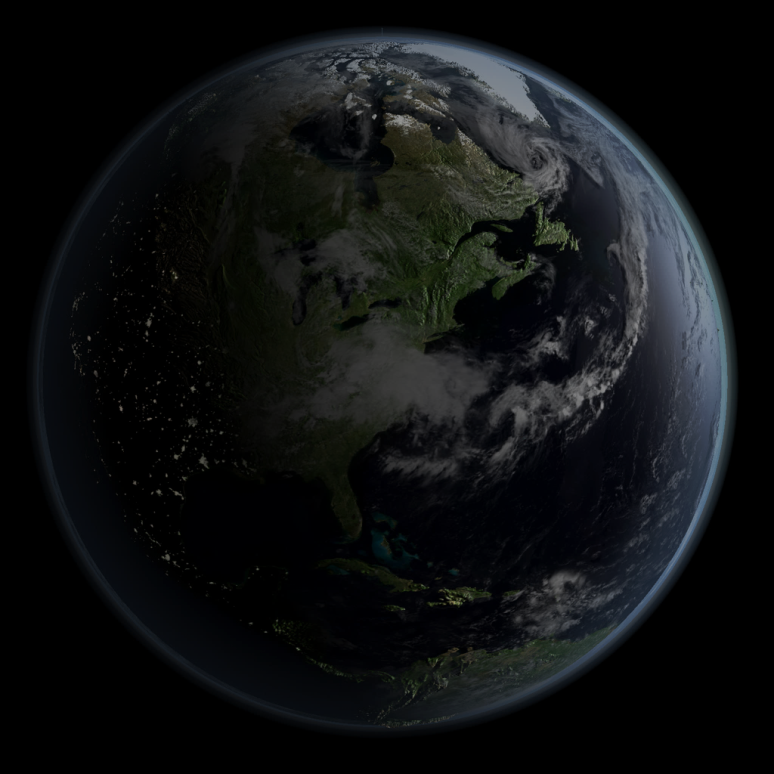 What we learned when we applied Anthropological techniques1. SOC analysts’ knowledge is very tacit2. Analysts are not always aware of their own knowledge. 3. It is necessary but possible to become a SOC “insider”4. SOCs need to empower and incentivize knowledge sharing among analysts 5. Tool co-creation is the best way to transfer technology into a SOC
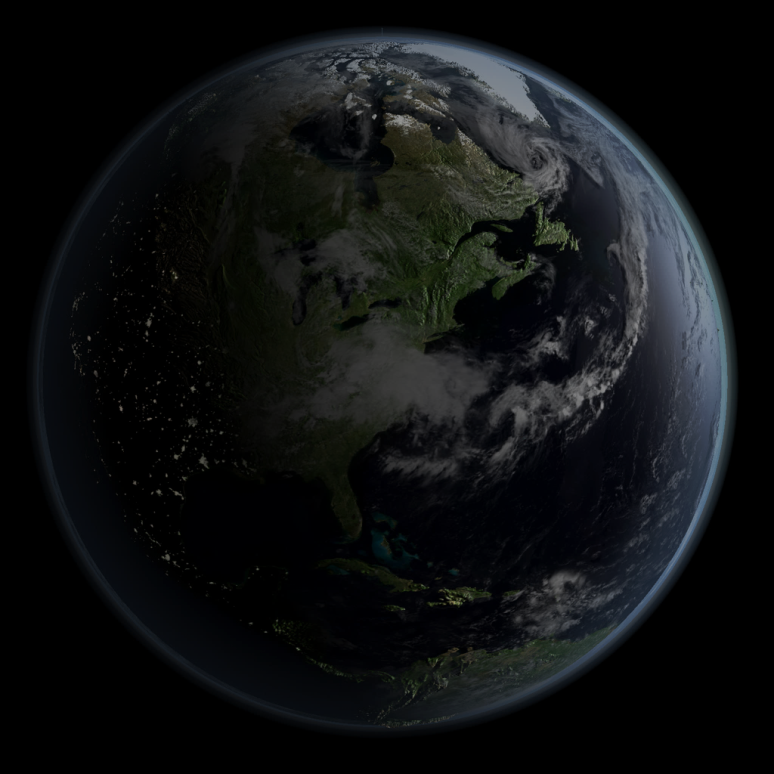 How did Anthropology help?1. The SOC is a unique socio-cultural environment.2. SOC culture is closed and suspicious by necessity.3. A few hours or interviews of SOC staff is not likely to reveal much.4. We have a methodology to extract knowledge.
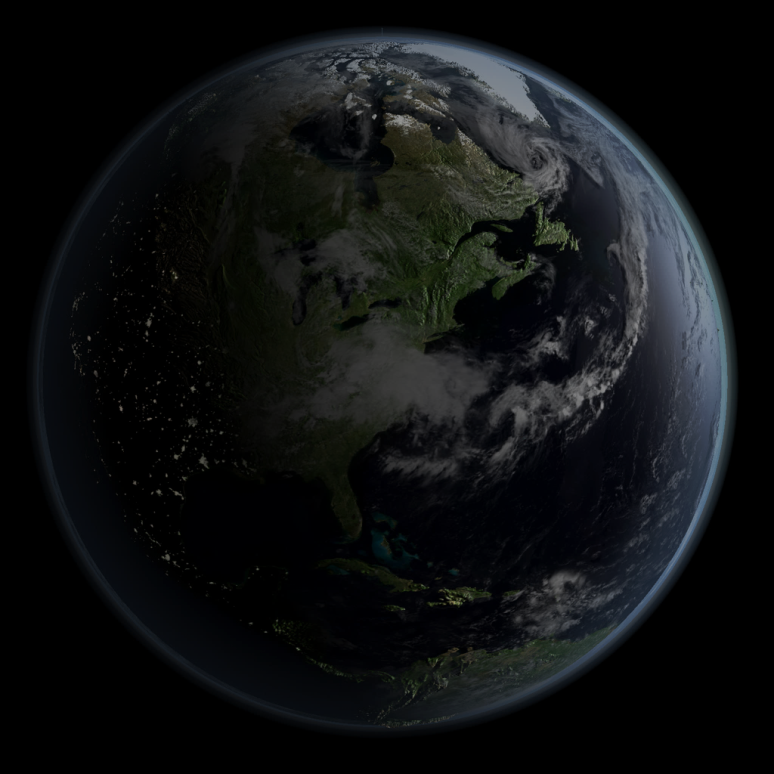 Further workThis work was limited to one SOC in a university environment. We have now expanded the study to include two corporate SOCs.We need to conduct the study at more SOCs.We would like to invite participation from the FIRST community in our study.Study participation can benefit both the SOC and the community.
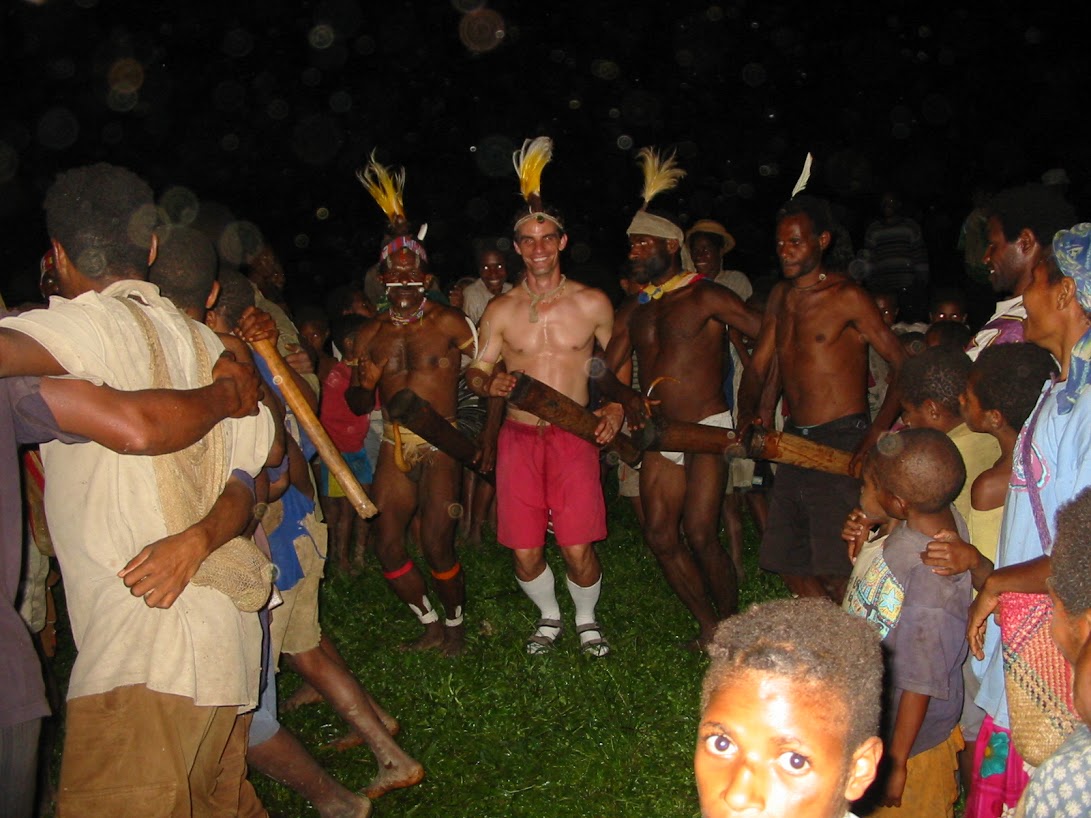 What we hope to achieve in the long run
Deeper understanding of how security analysis works by converting tacit knowledge into explicit
Learn to make our SOC/CIRT more effective
Learn to train our analysts better
Create a SOC/CIRT community that learns to observe itself and share better
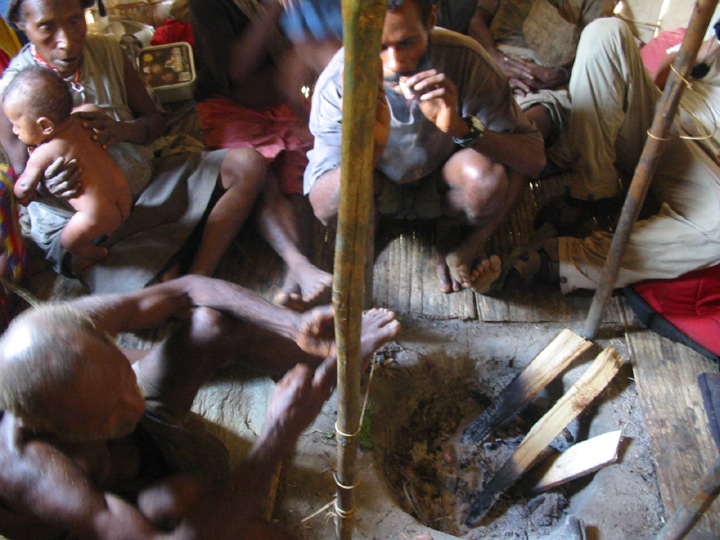 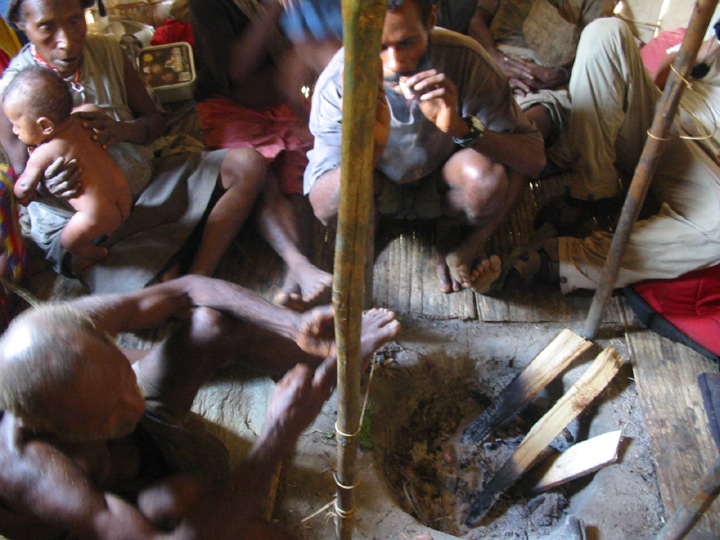 How and when we share information 
is not that different after all